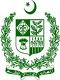 Ministry of Energy
Power Division
Fundamental restructuring for a sustainable power sector to deliver load-shed free affordable energy to consumers
Roadmap to Reform
Power Sector by 2023
Reform is predicated on a clear direction and a strong team
Strengthening of Power Division by taking power away from it
Moving to a competitive power market
At the Ministry of Power:
Minimum operational control
Dedicated Core Team
Technical positions to be created 
Best civil servants posted
Overview of Reform Agenda
Putting together a team/HR
K-Electric and Karachi
Public/Private Power Sector Entities
Policies and Institutional/Regulatory Reform
Circular Debt – Way Forward